River Rescue Update2012
Captain Robert Shields
Cumberland Rescue
What's Up ??????
Blackstone Valley River Rescue Committee is officially disbanded
Team falls under The greater Woonsocket Fire Chiefs Association
Primary departments
Cumberland Rescue
Smithfield Fire
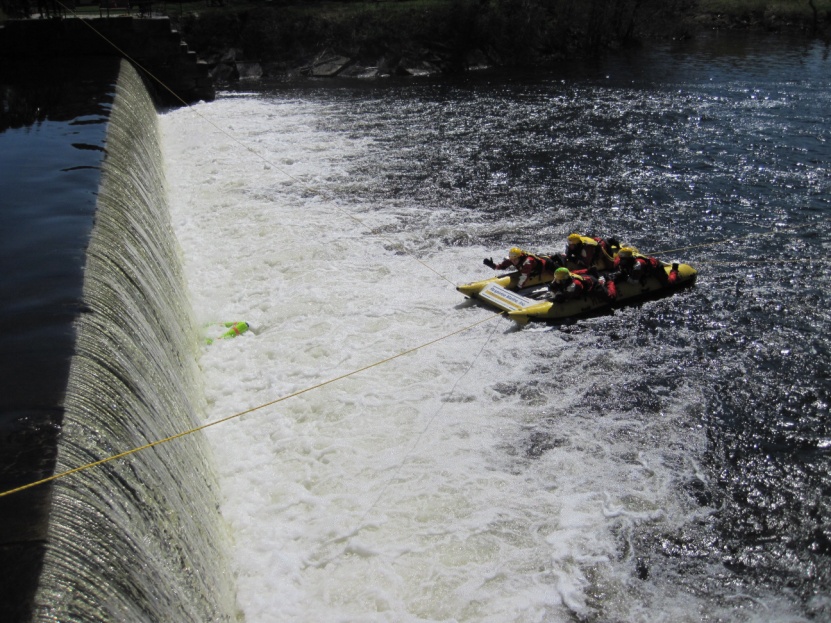 Benefits
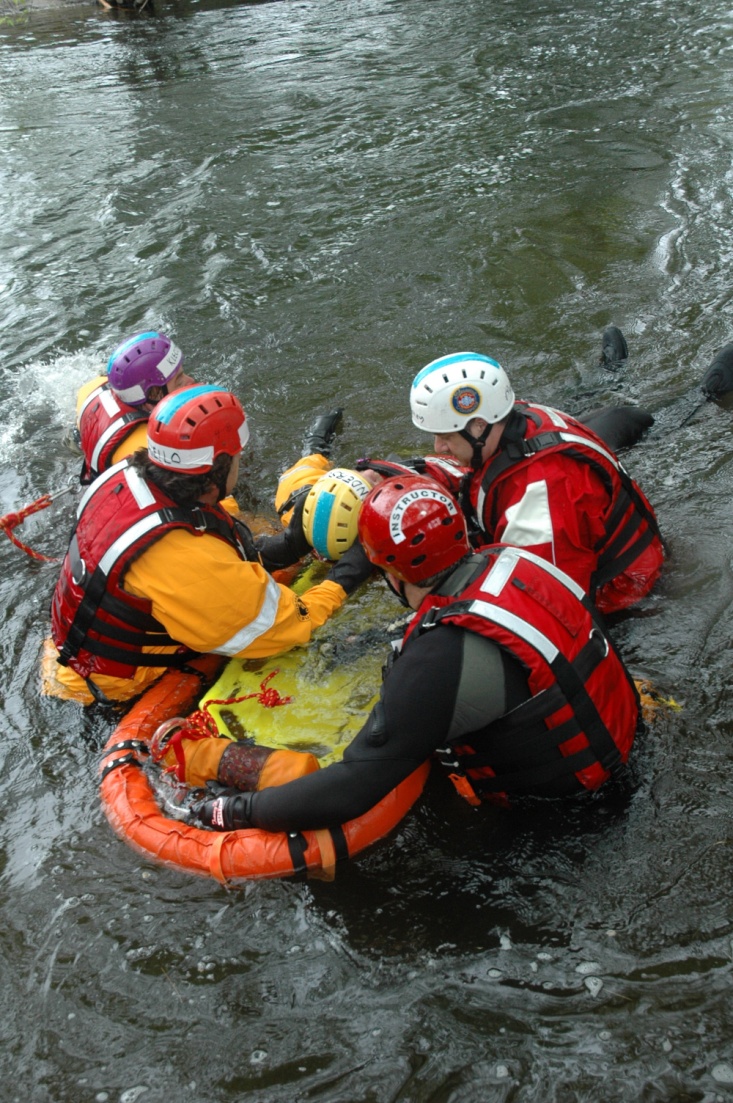 Cover all of Northern RI
Enhance response
Coordinate dispatching
Adds more personnel
Ability to acquire more training
Effect On River Rescue Response
NONE!!!!!!
Cumberland is primary swiftwater rescue responder
Departments along river will receive:
Training updates annually
Pre-Plan updates annually
SOG updates annually
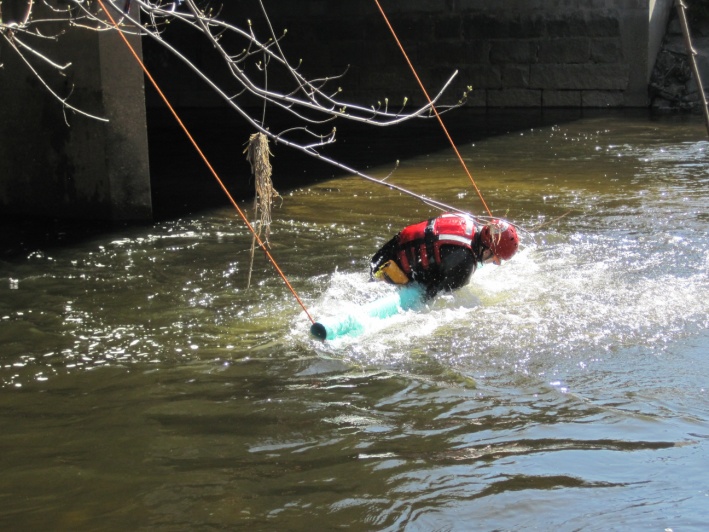 River Access
Blackstone River Pre-Plan
Based on sections from dam to dam or bridge to bridge
Notes:
Access points
Hazards
Staging areas
Special rescue considerations
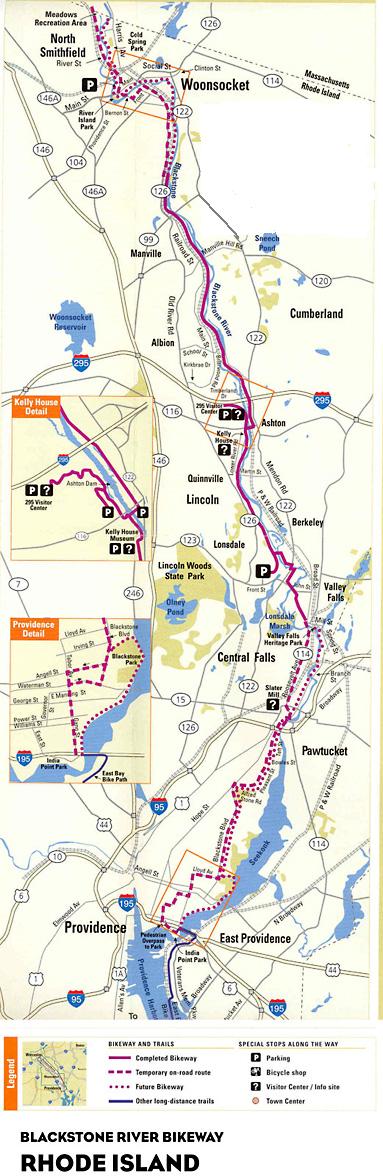 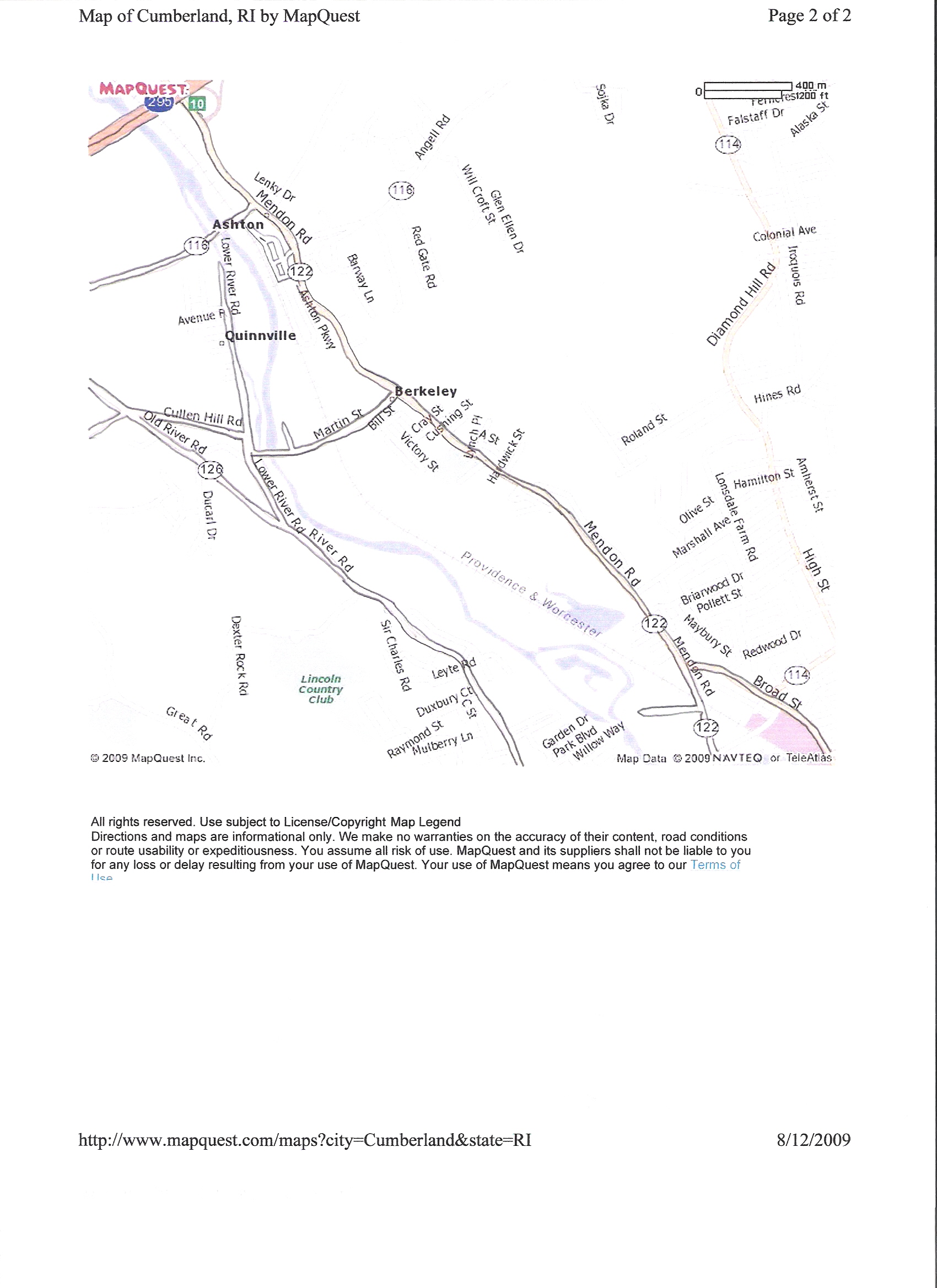 RDC access, river left, north of dam
	Staging area, behind Chemtex, Front St. Cumberland
	Boat launch, south of Martin St. access from Hope Global driveway
	Staging area, Hope Global driveway and parking lot
Signage????
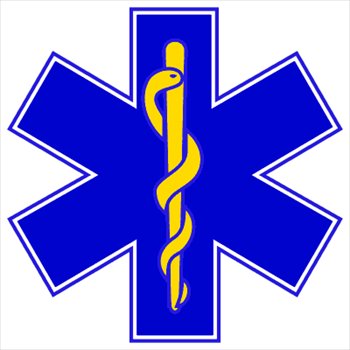 Drowning Prevention
Currently updating public education classes
Hold sessions in late fall and early spring
Getting back into schools
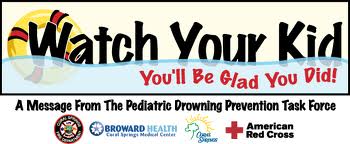 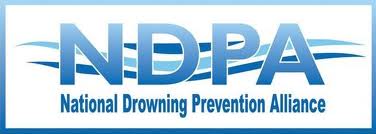 WWW.NDPA.ORG